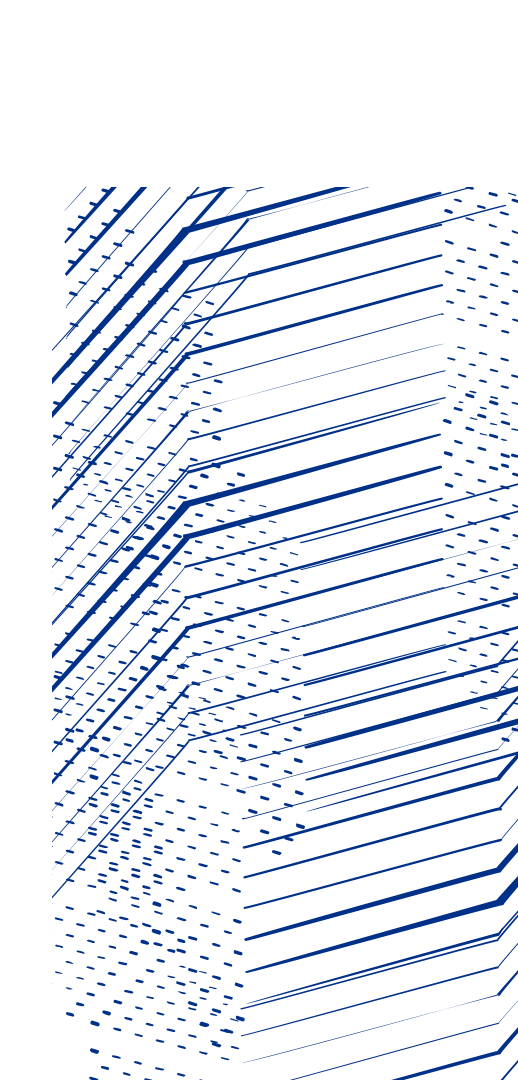 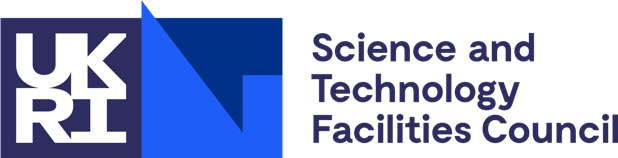 ITRF/LhARAReview Session
24-month review

Hywel Owen (for collaboration)

3rd September 2024
[Speaker Notes: The abstract pattern can be removed or repositioned if required. Be careful to ‘Send to Back’ so that it does not obscure any important information.]
Where are we?
Major Milestones Summary
24 Month review meeting September 2024 - Belfast
Milestones
CDR Preparation
Content and deadlines
Author list
Institute acknowledgements – logos etc.
Printing, distribution and publicity
Press releases